Hymns for Worship at Woodmont
683- Sing and Be Happy
24- For the Beauty of the Earth
162- Night with Ebon Pinion
678- If We Never Meet Again
287- There’s a Fountain Free
50s- Till the Storm Passes By
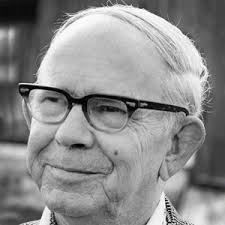 IIf We Never 
Meet Again
Written by
Albert Brumley
1945
1905-1977
If We Never Meet Again by Albert Brumley 1945
Soon we’ll come to the end of life’s journey, 
and perhaps we’ll never meet anymore, (Jas. 4:13ff)
till we gather in Heaven’s bright city, (Rev. 21:23)
far away on that beautiful shore.

We are here on this earth a very short time and can
never take for granted or depend on seeing each 
other at services to strengthen the saints but can 
look forward to eternal life in heaven!
If We Never Meet Again by Albert Brumley 1945
Oh so often we’re parted with sorrow, (1 Pet. 2:19)
benedictions often quicken our pain,
but we never shall sorrow in Heaven, (Rev. 21:4)
God be with you till we meet again. (Phil. 4:9)

We’ve experienced recent losses of our brethren and
sometimes reminders make the pain worse.  But 
there will be no tears in heaven so we can always 
say God be with you till we meet again whether here 
or in heaven.
[Speaker Notes: Benedictions- good wishes.  Quicken- to make more rapid; accelerate; hasten:]
If We Never Meet Again by Albert Brumley 1945
Oh they say we shall meet by the river, (Rev. 22:1)
where no storm clouds ever darken the sky, 
and they say we’ll be happy in Heaven, 
in the wonderful sweet by and by. (1 Pet. 1:3-9)

We shall meet by the river where we will be happy 
forever in heaven with no more storms, suffering, or 
sin to deal with.
If We Never Meet Again by Albert Brumley 1945
Chorus:If we never meet again this side of Heaven,
as we struggle through this world & its strife, (Eph. 6:12)
there’s another meeting place somewhere in Heaven, 
by the side of the river of life,
where the charming roses bloom forever, (Rev. 22:2)
and where separations come no more, (1 Thess. 4:13-18)
if we never meet again this side of Heaven, 
I will meet you on that beautiful shore.
Hymns for Worship at Woodmont
683- Sing and Be Happy
24- For the Beauty of the Earth
162- Night with Ebon Pinion
678- If We Never Meet Again
287- There’s a Fountain Free
50s- Till the Storm Passes By